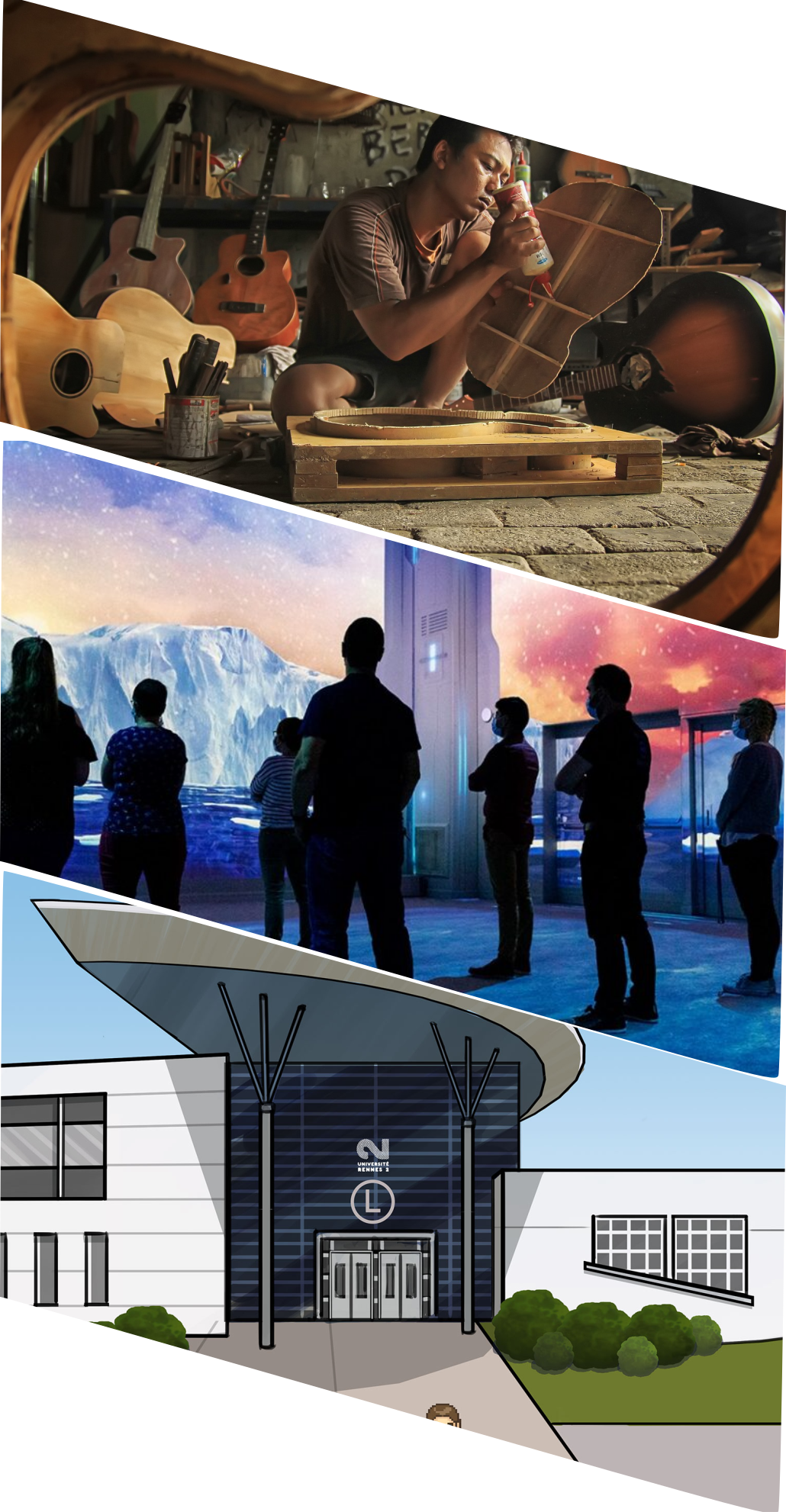 TEMPLATE DE L'ESPACE DES LANGUES
Présentation
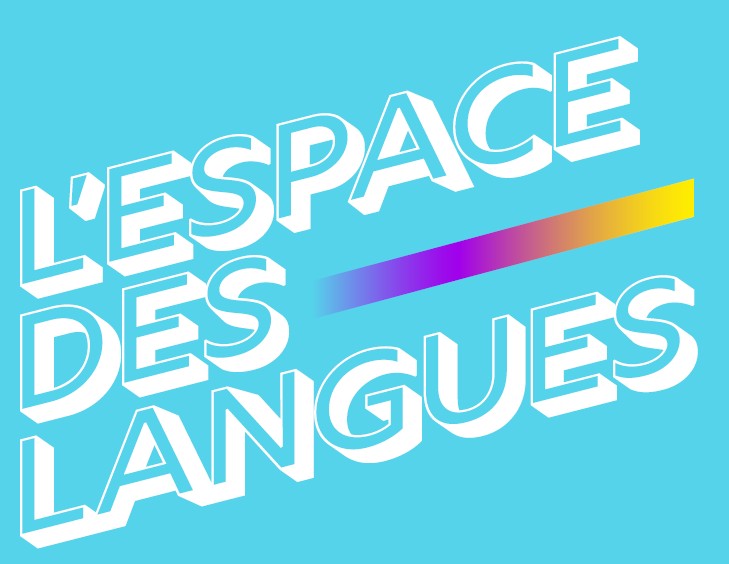 Démarrer
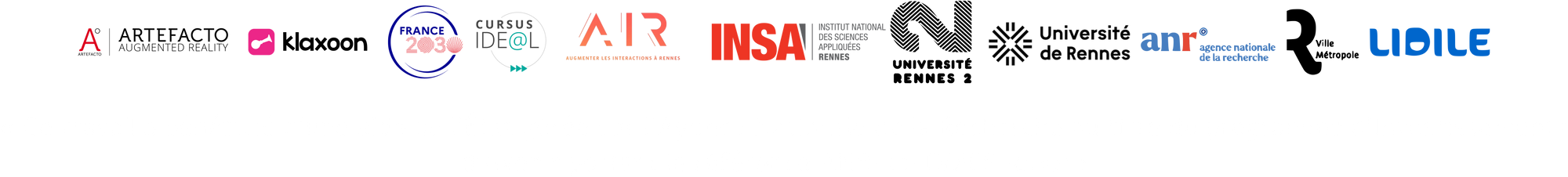 SOMMAIRE
Lorem ipsum dolor sit amet, consectetuer adipiscing elit
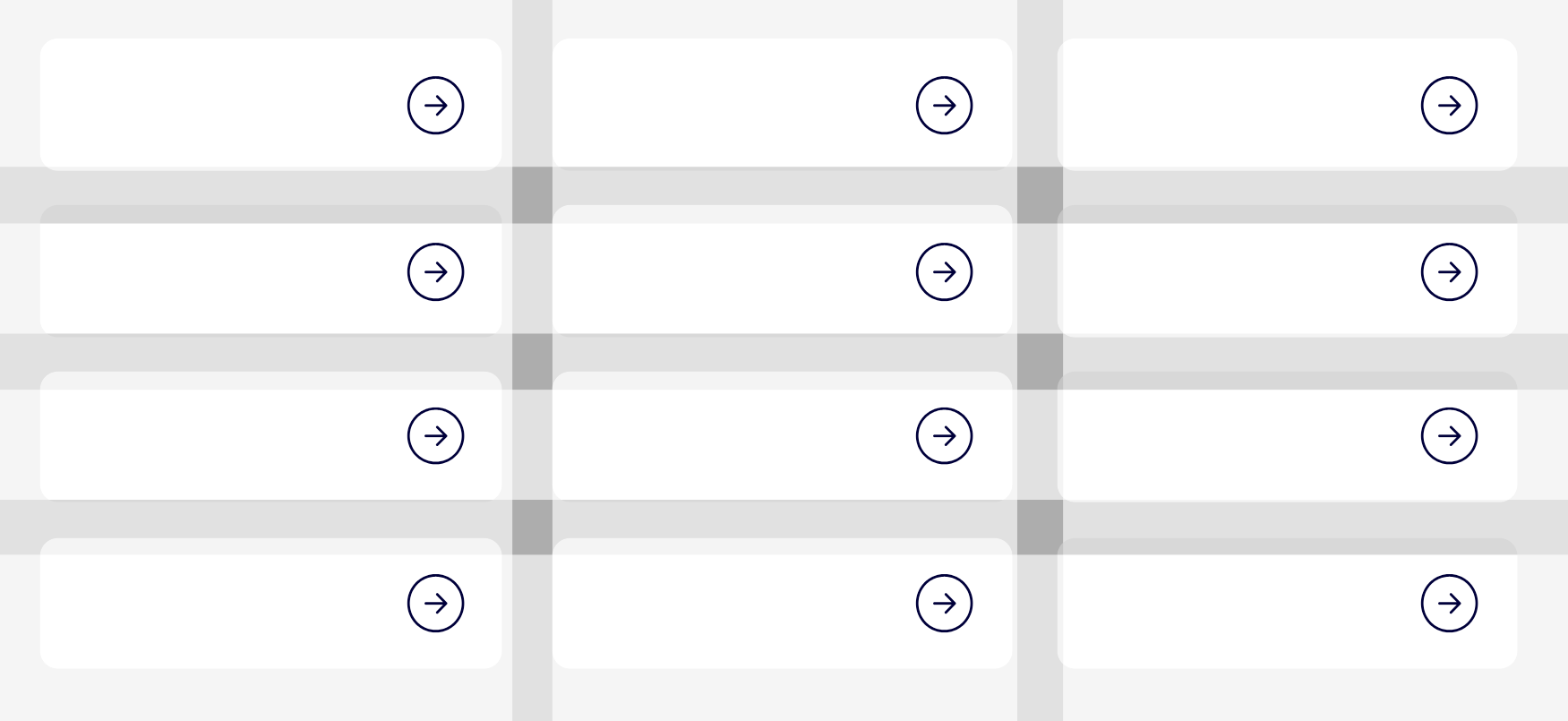 Démarrer
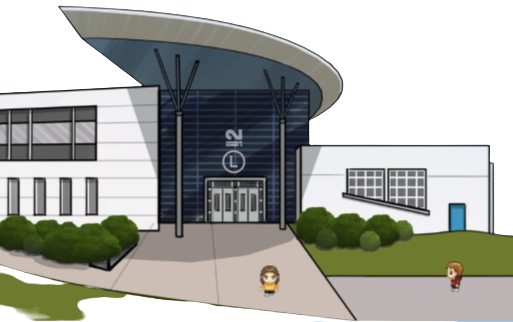 Titre 1
Sous-titre
Démarrer
TITRE 2
METHODO

Dicunt percipit deserunt ut usu
Aliquip delenit an eam, vocent vituperata vim ea
Ei mollis audire interpretaris cum, ei impedit erent  Sea Ius at homero noster prompta, ea sit dignissim  Vituperata ef ciendi. Natum placerat ad mei.
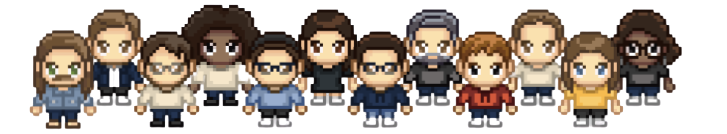 Démarrer
Titre de la séquence
Titre du module
TITRE
Euismod tincidunt ut laoreet dolore magna aliquam erat volutpat. Ut wisi enim ad minim  veniam, quis nostrud exerci tation ullamcorper suscipit lobortis nisl ut aliquip
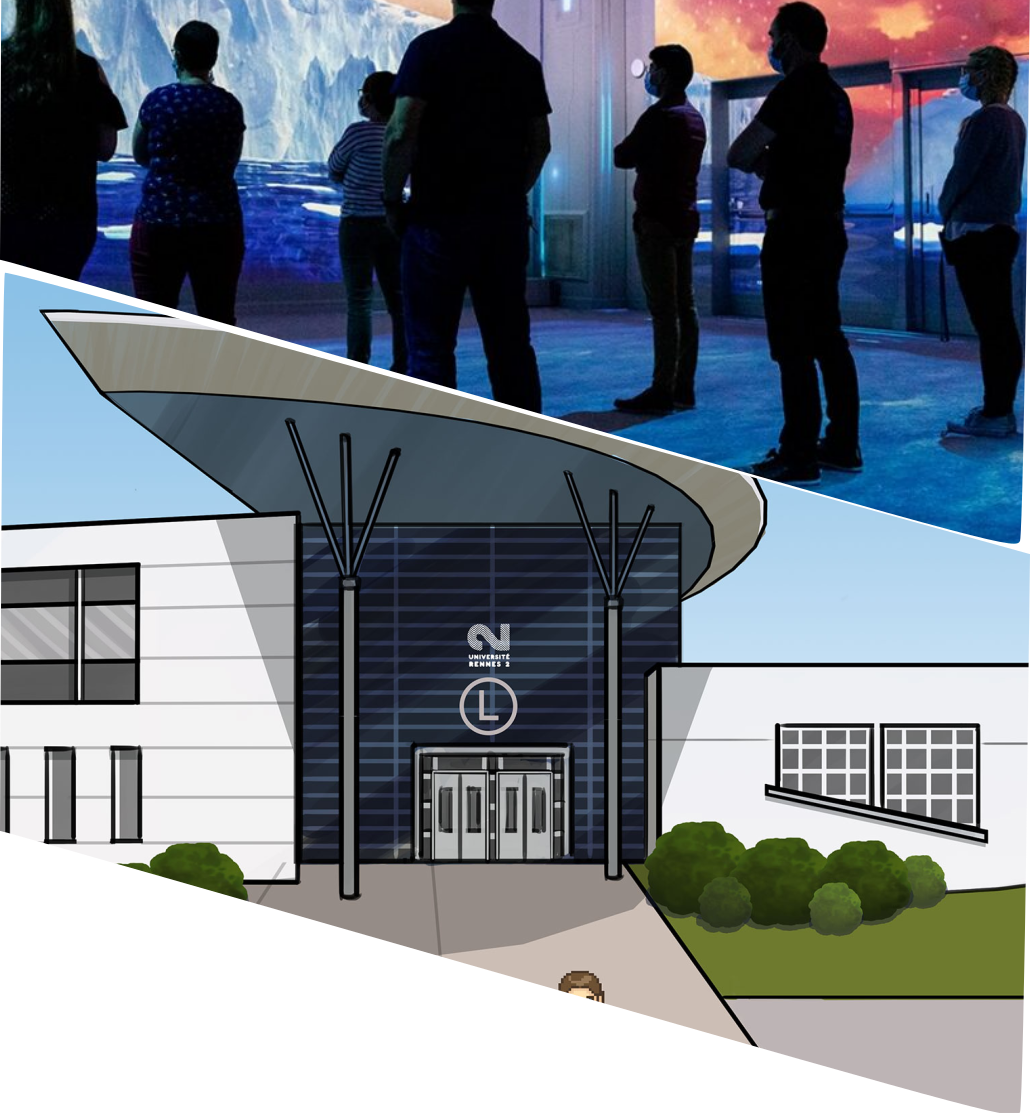 Dicunt percipit deserunt ut usu

Aliquip delenit an eam, vocent vituperata vim ea
Ei mollis audire interpretaris cum, ei impedit  erent
Sea Ius at homero noster prompta, ea sit dignissim
Vituperata ef ciendi. Natum placerat ad mei.
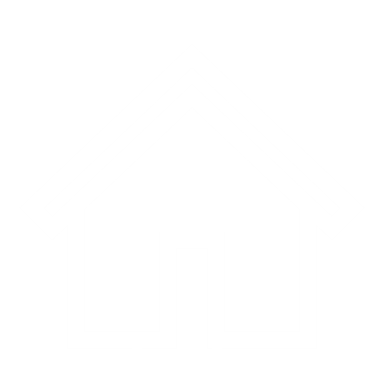 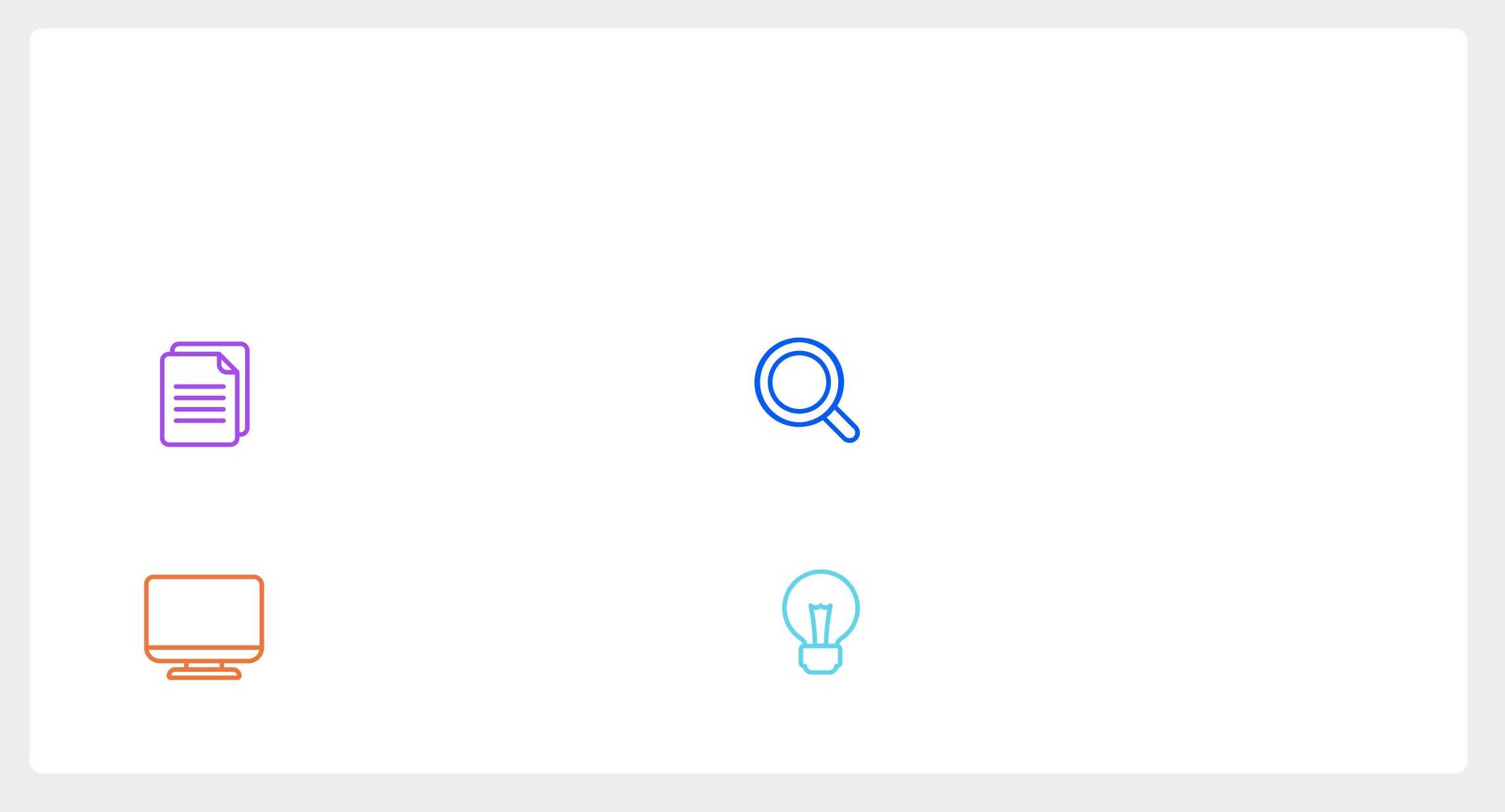 Titre de la séquence
Titre du module
Titre
Euismod tincidunt ut laoreet dolore magna aliquam erat volutpat. Ut wisi enim ad minim  veniam, quis nostrud exerci tation ullamcorper suscipit lobortis nisl ut aliquip
Titre
Lorem ipsum dolor sit amet,  consectetuer adipiscing elit.
+ info
Titre
Lorem ipsum dolor sit amet,  consectetuer adipiscing elit.
+ info
Titre
Lorem ipsum dolor sit amet,  consectetuer adipiscing elit.
+ info
Titre
Lorem ipsum dolor sit amet,  consectetuer adipiscing elit.
+ info
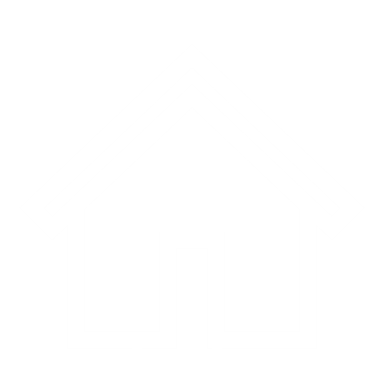 Titre de la séquence
Titre du module
Titre
Lorem ipsum dolor sit amet,  consectetuer adipiscing elit.
1
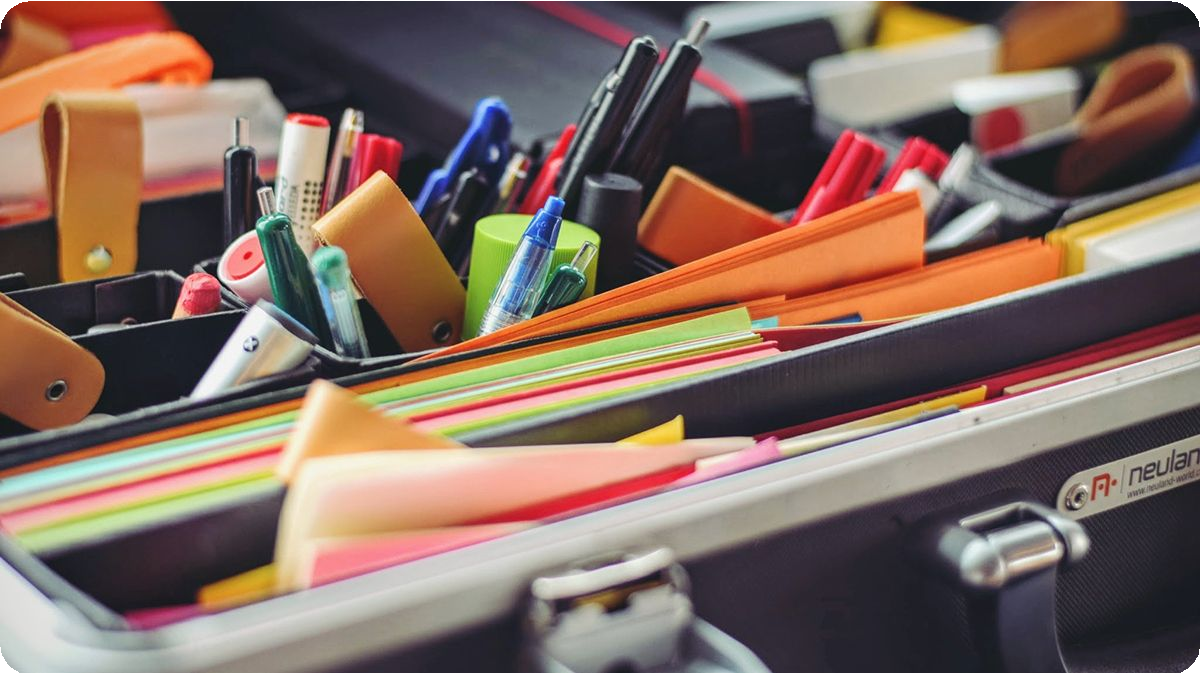 Titre
Lorem ipsum dolor sit amet,  consectetuer adipiscing elit.
2
Titre
Lorem ipsum dolor sit amet,  consectetuer adipiscing elit.
3
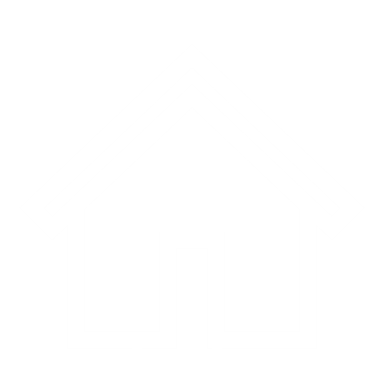 Titre de la séquence
Titre du module
Titre
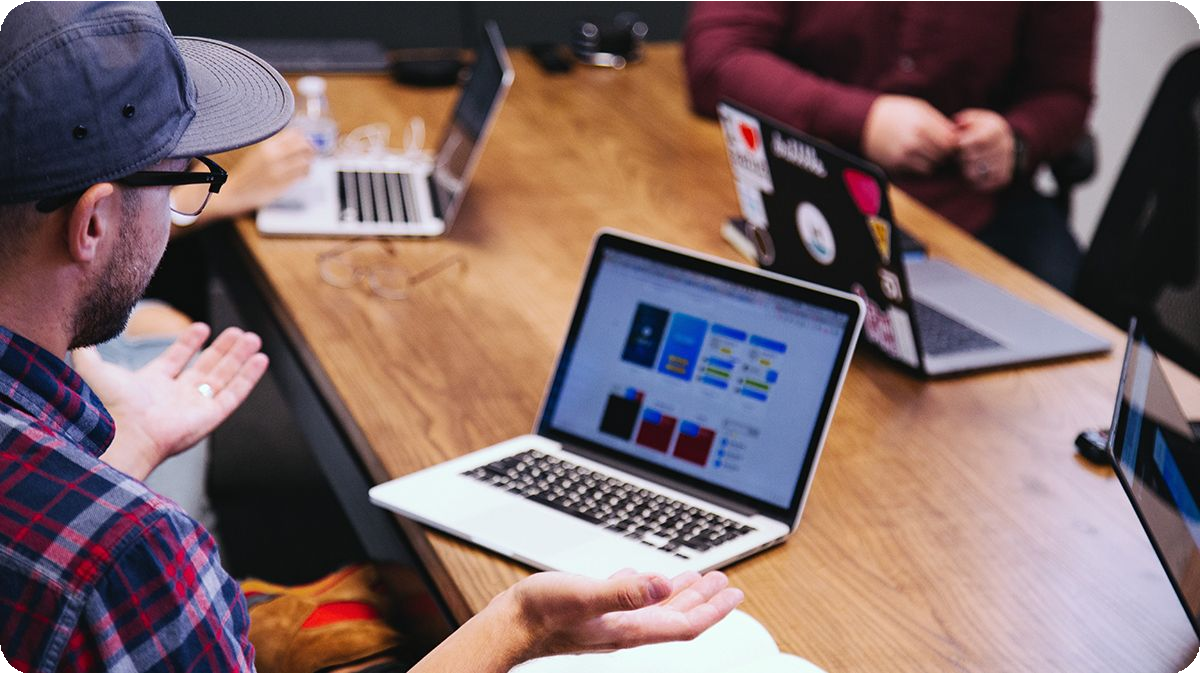 Lorem ipsum dolor sit amet, consectetuer adipiscing  elit, sed diam nonummy nibh euismod tincidunt ut  laoreet dolore magna.
Lorem ipsum dolor sit amet, consectetuer adipiscing  elit, sed diam nonummy nibh euismod tincidunt ut.
+ info
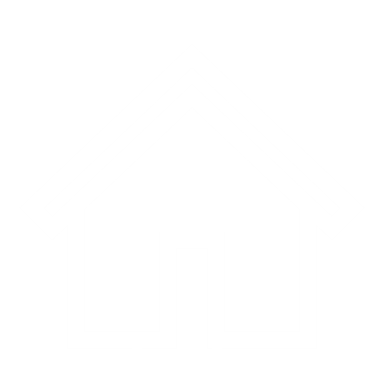 Titre de la séquence
Titre du module
« Lorem ipsum dolor sit amet, consectetuer adipiscing  elit, sed diam nonummy nibh euismod tincidunt ut  laoreet dolore magna aliquam erat volutpat. »
Auteur
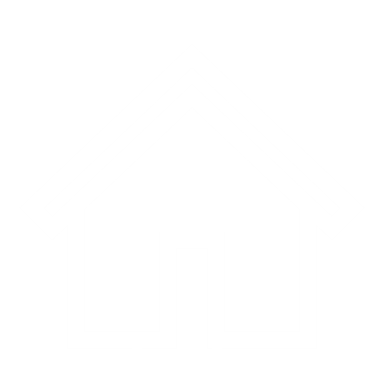 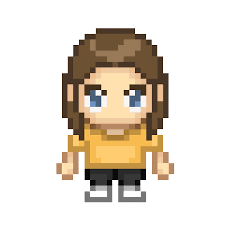 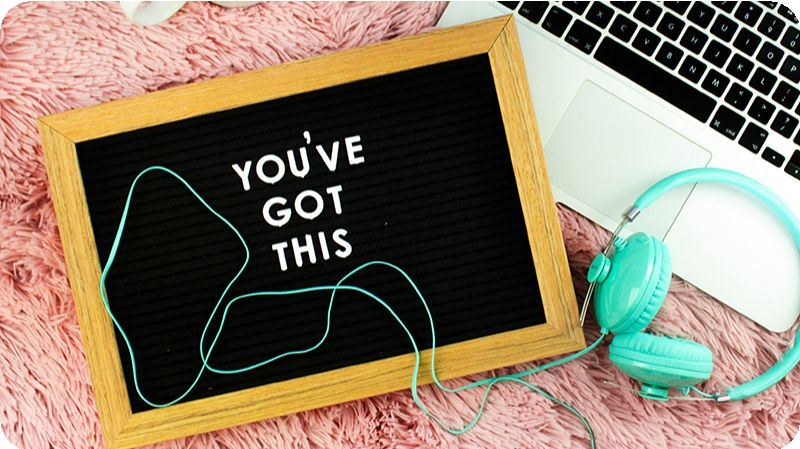 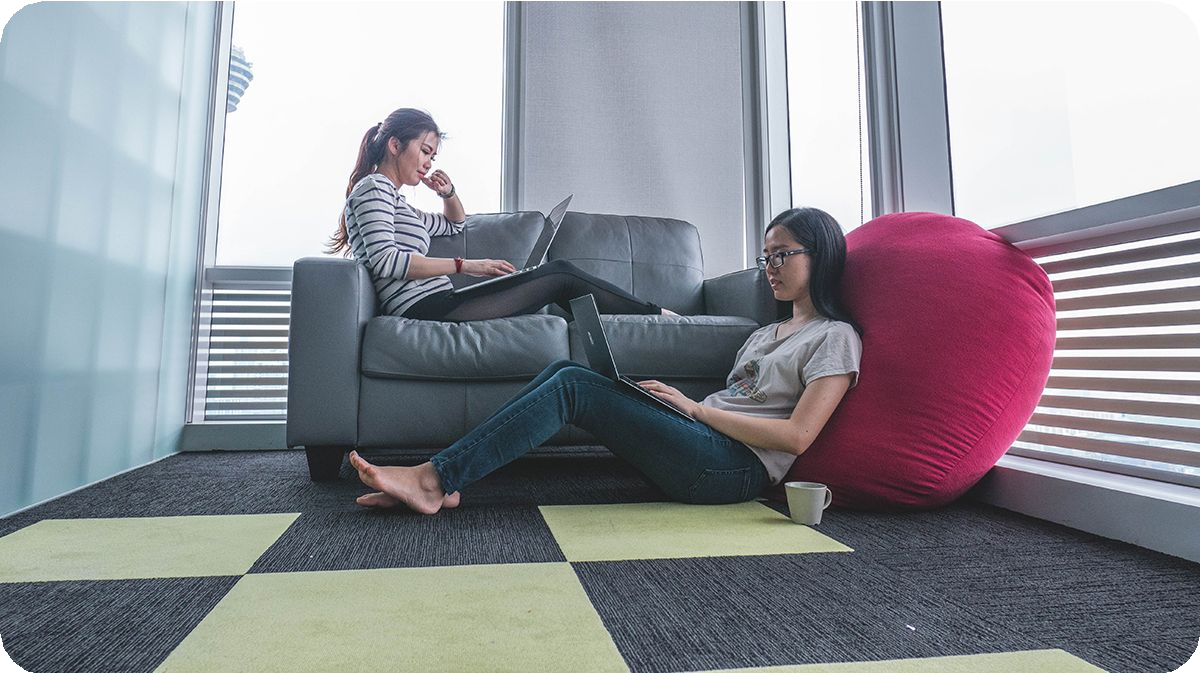 Titre de la séquence
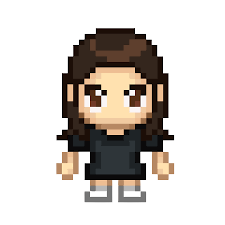 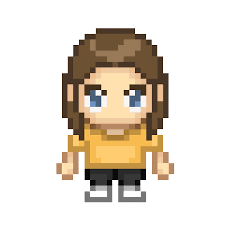 Titre du module
Titre
Lorem ipsum dolor sit amet, consectetuer  adipiscing elit, sed diam nonummy nibh
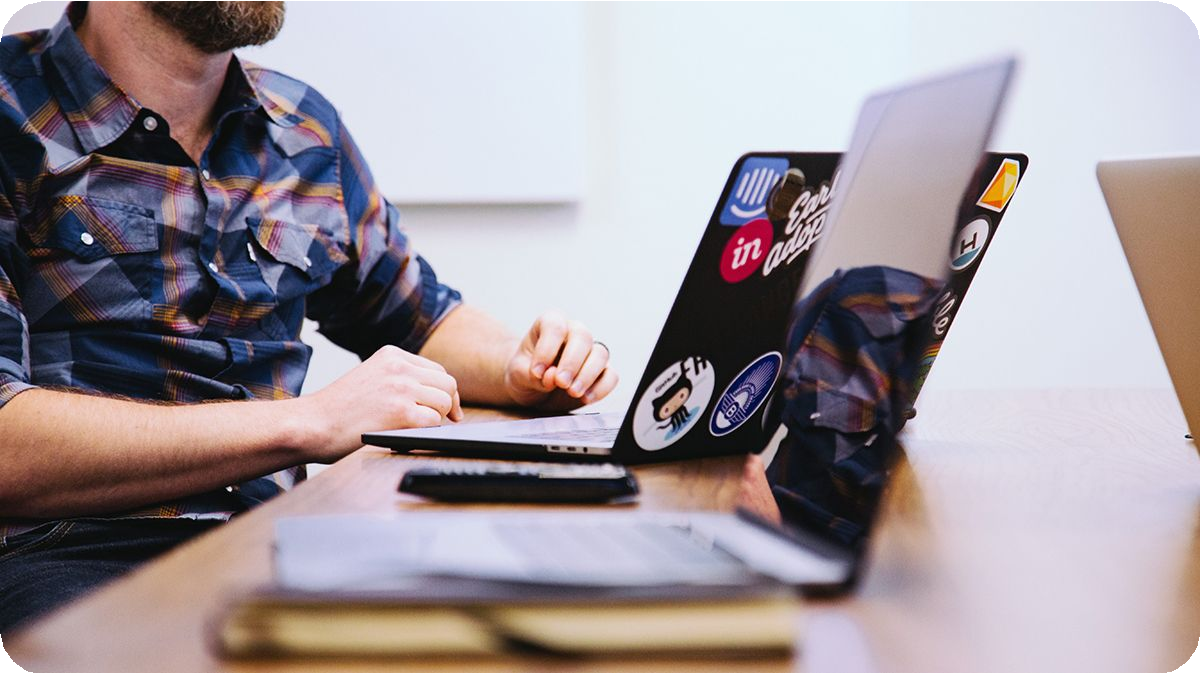 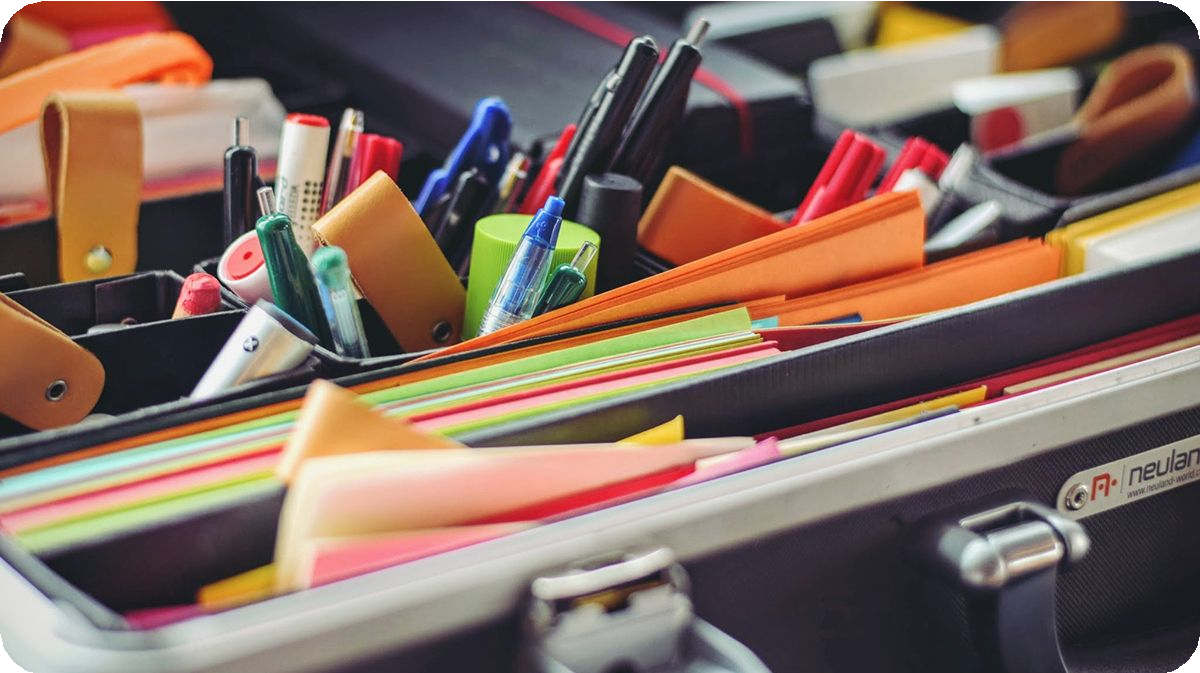 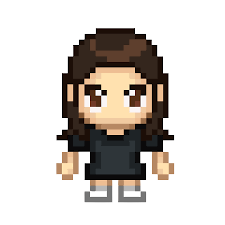 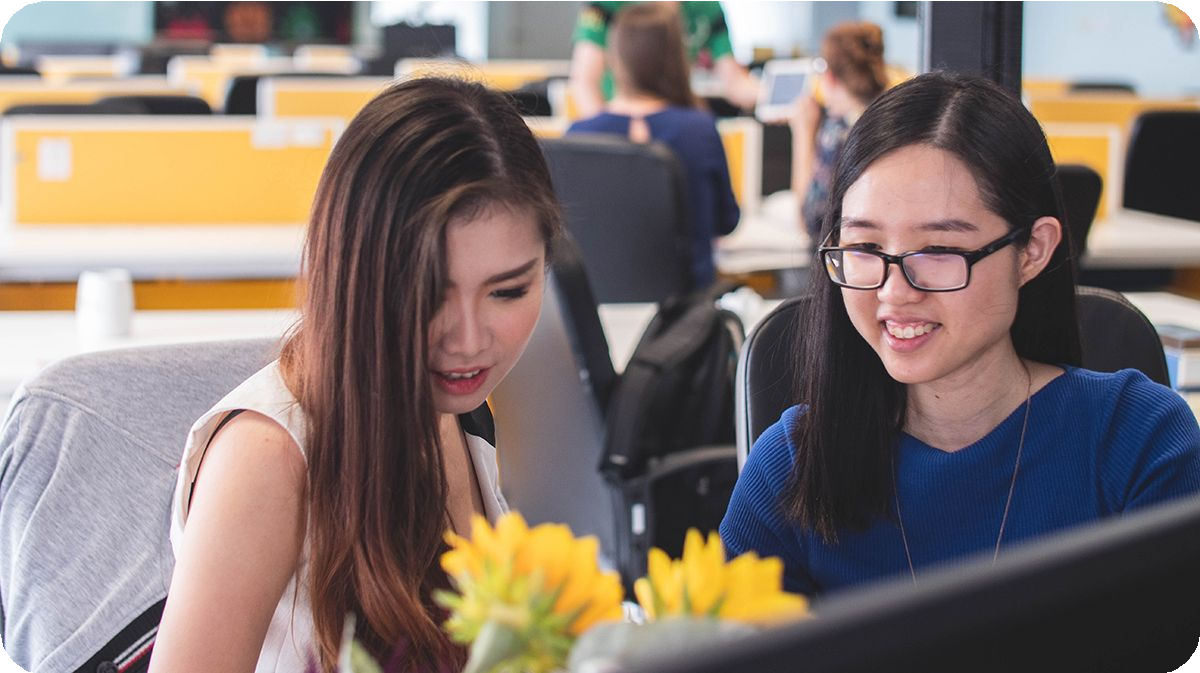 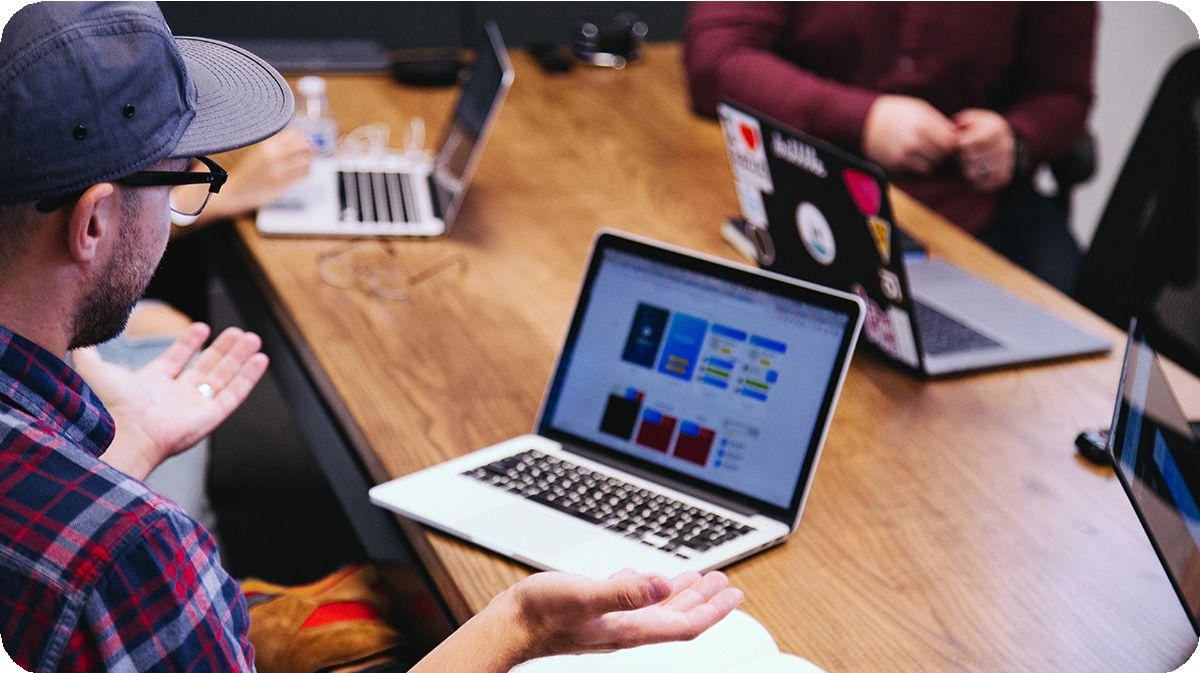 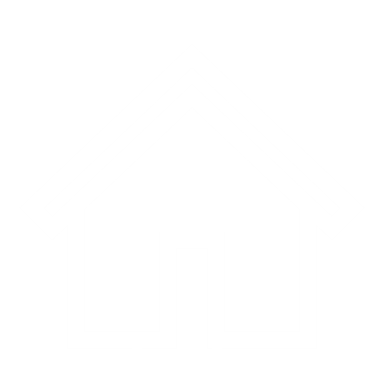 Titre de la séquence
Option 1
Titre du module
Option 2
Lorem ipsum dolor sit amet,
consectetuer adipiscing elit, sed diam  nonummy nibh euismod tincidunt ut  laoreet dolore magna aliquam erat.

+ info
Lorem ipsum dolor sit amet,
consectetuer adipiscing elit, sed diam  nonummy nibh euismod tincidunt ut  laoreet dolore magna aliquam erat.
+ info
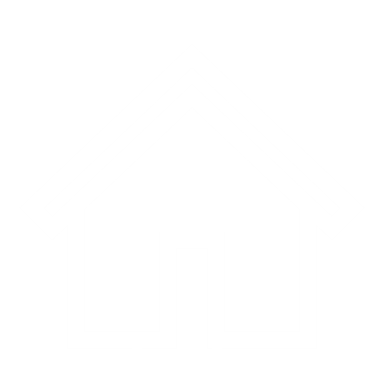 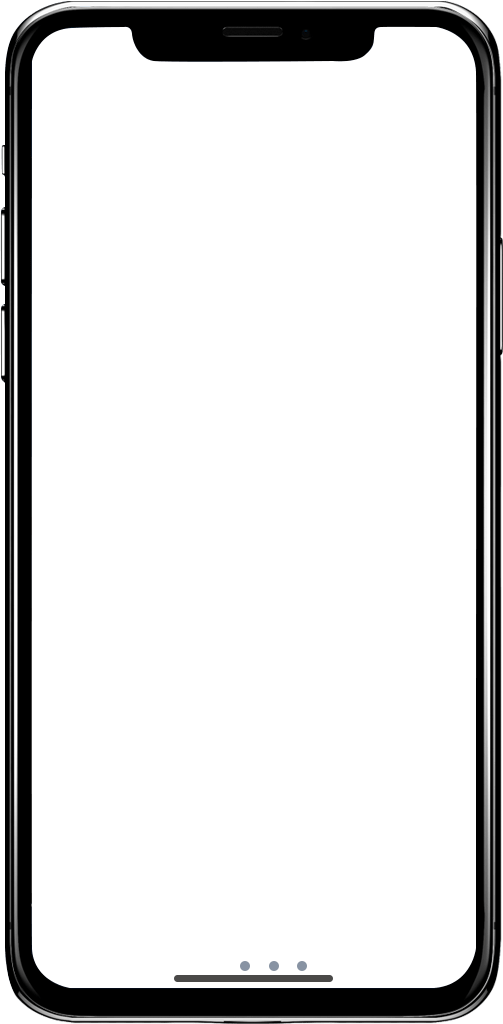 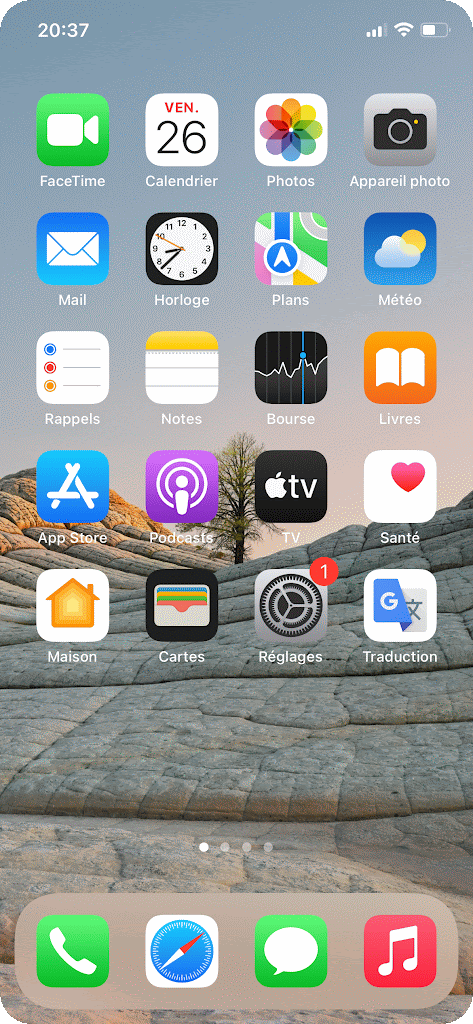 Titre de la séquence
Titre du module
Titre
Sous-titre :
Dicunt percipit deserunt ut usu

Aliquip delenit an eam, vocent vituperata vim ea
Ei mollis audire interpretaris cum, ei impedit  erent
Sea Ius at homero noster prompta, ea sit dignissim  Vituperata ef ciendi. Natum placerat ad mei.
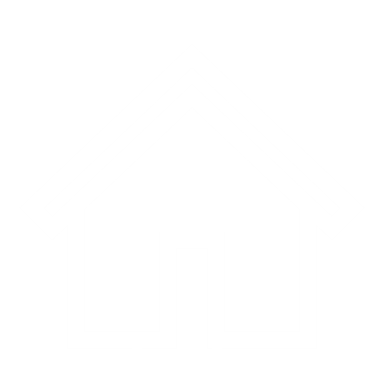 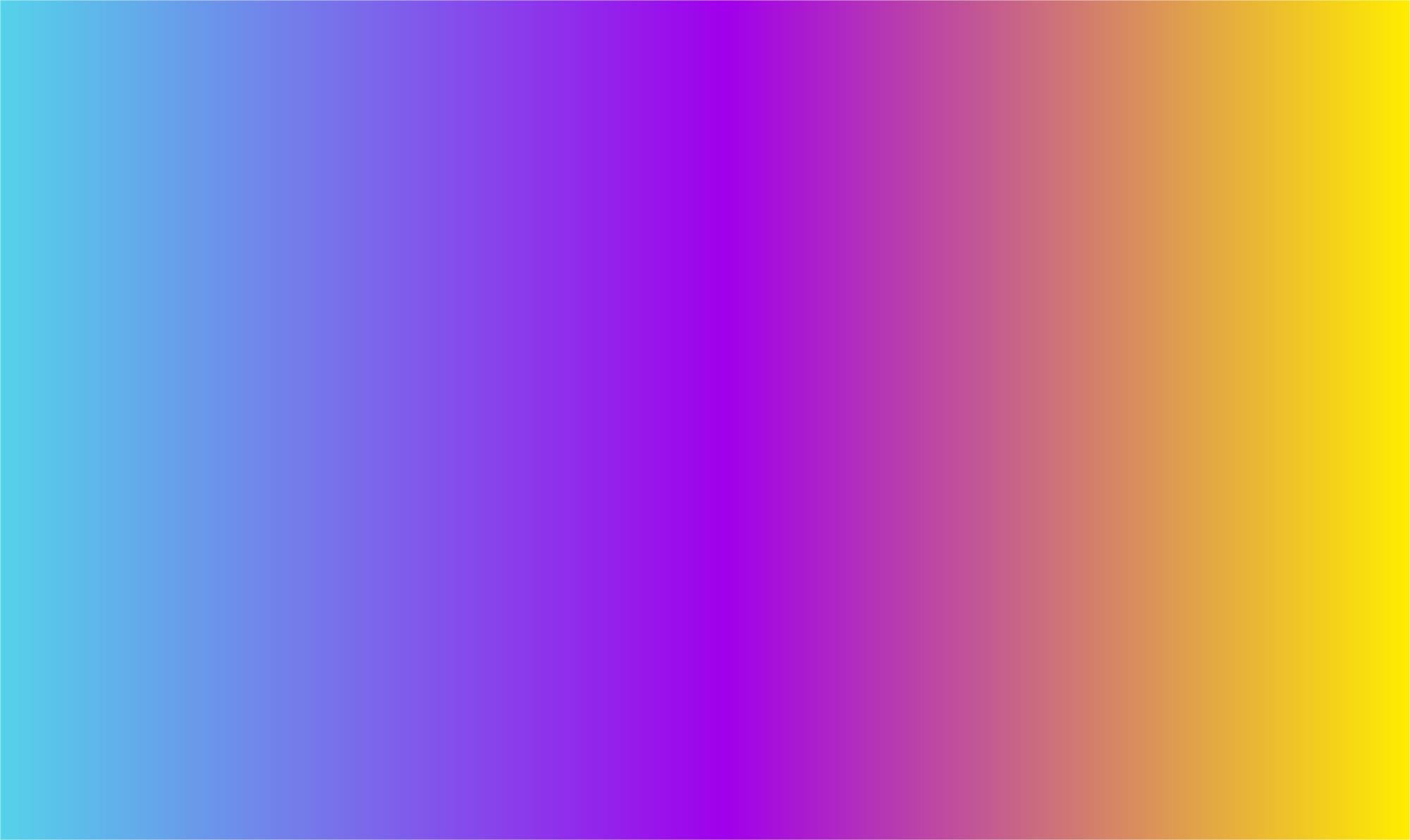 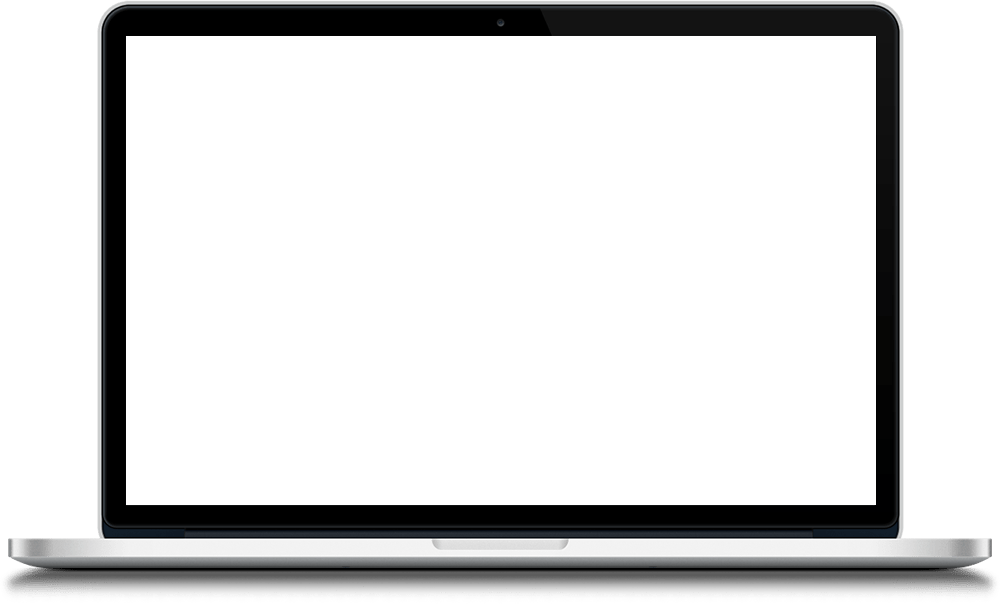 Titre de la séquence
Titre du module
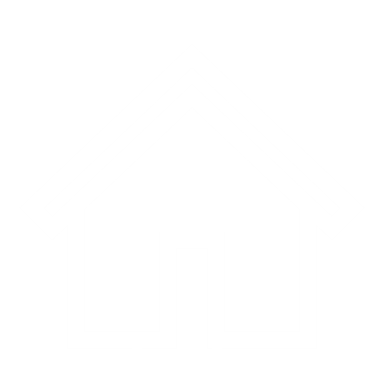 Titre

Euismod tincidunt ut laoreet dolore magna aliquam erat volutpat. Ut wisi enim ad minim  veniam, quis nostrud exerci tation ullamcorper suscipit lobortis nisl ut aliquip
Titre de la séquence
Titre du module
ÉTAPE 1
Lorem ipsum dolor sit amet,  consectetuer adipiscing elit, sed  diam nonummy nibh euismod
ÉTAPE 3
Lorem ipsum dolor sit amet,  consectetuer adipiscing elit, sed  diam nonummy nibh euismod
ÉTAPE 2
Lorem ipsum dolor sit amet,  consectetuer adipiscing elit, sed  diam nonummy nibh euismod
+ info
+ info
+ info
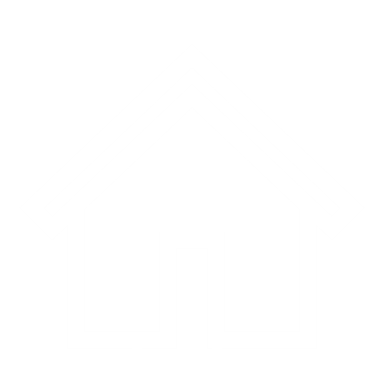 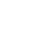 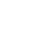 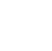 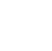 Titre de la séquence
Titre du module
Titre
Euismod tincidunt ut laoreet dolore magna aliquam erat volutpat. Ut wisi enim ad minim  veniam, quis nostrud exerci tation ullamcorper suscipit lobortis nisl ut aliquip
Étape 1
Duis autem vel eum  iriure dolor in hendrerit
Étape 2
Ullamcorper suscipit  lobortis nisl ut aliquip
Étape 3
Duis autem vel eum  iriure dolor in hendrerit
Étape 4
Ullamcorper suscipit  lobortis nisl ut aliquip
+ info
+ info
+ info
+ info
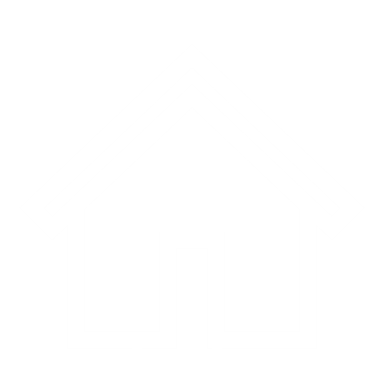 Titre
Euismod tincidunt ut laoreet dolore magna aliquam erat volutpat. Ut wisi enim ad minim
Titre de la séquence
Titre du module
80%
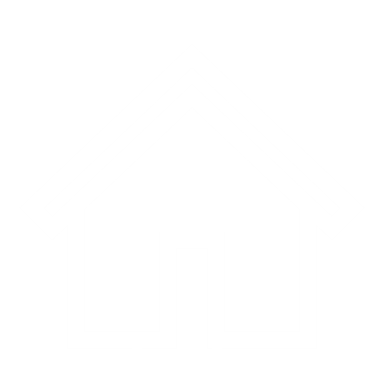 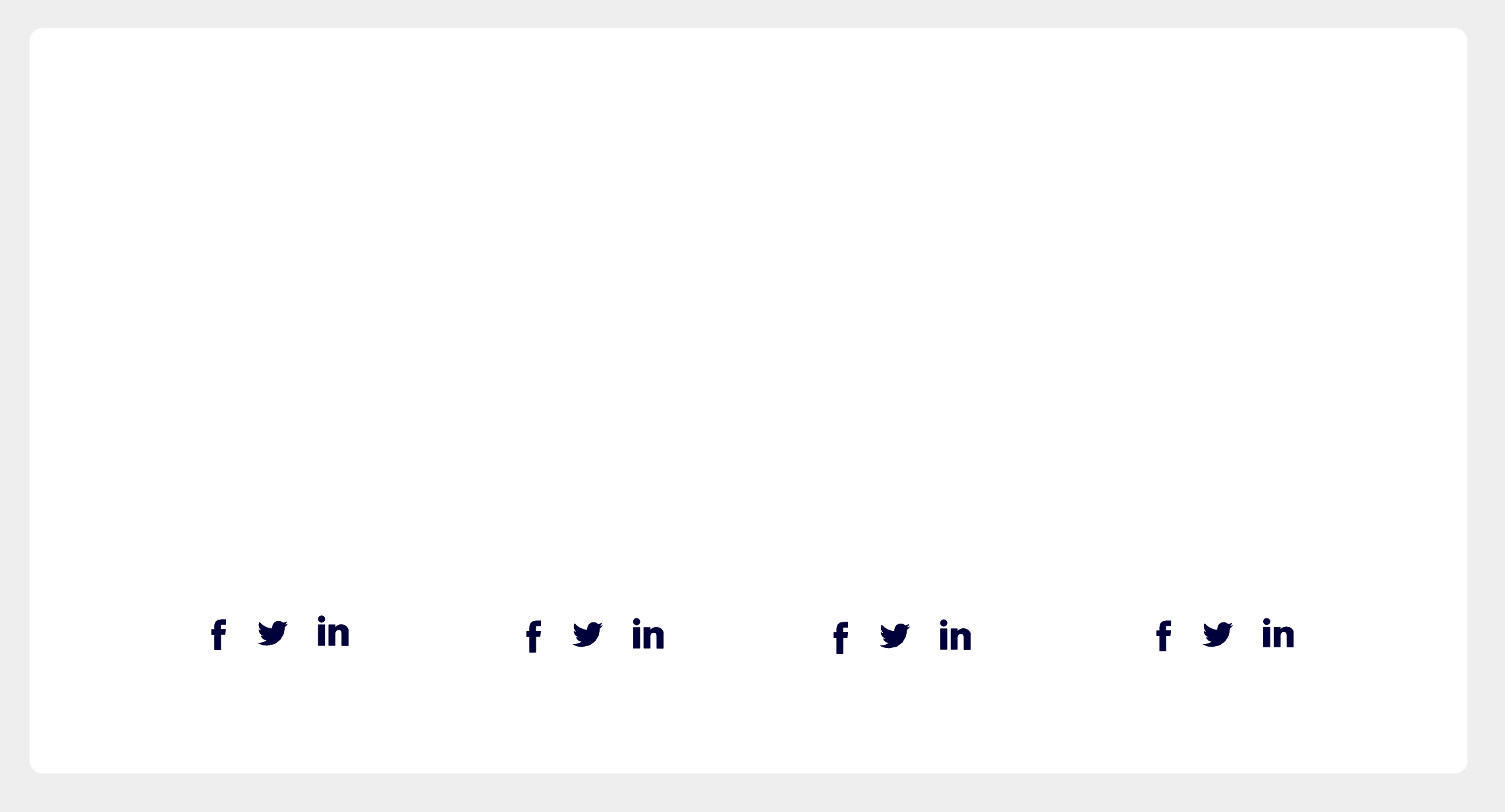 Crédits auteurs
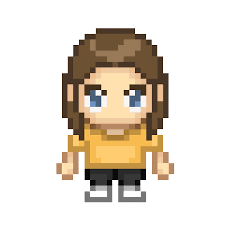 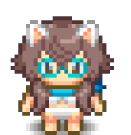 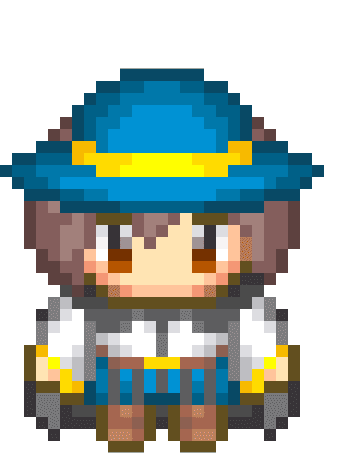 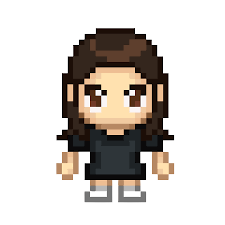 Lorem ipsum dolor  Lorem ipsum dolor sit  amet, consectetuer adi.
Lorem ipsum dolor  Lorem ipsum dolor sit  amet, consectetuer adi.
Lorem ipsum dolor  Lorem ipsum dolor sit  amet, consectetuer adi.
Lorem ipsum dolor  Lorem ipsum dolor sit  amet, consectetuer adi.
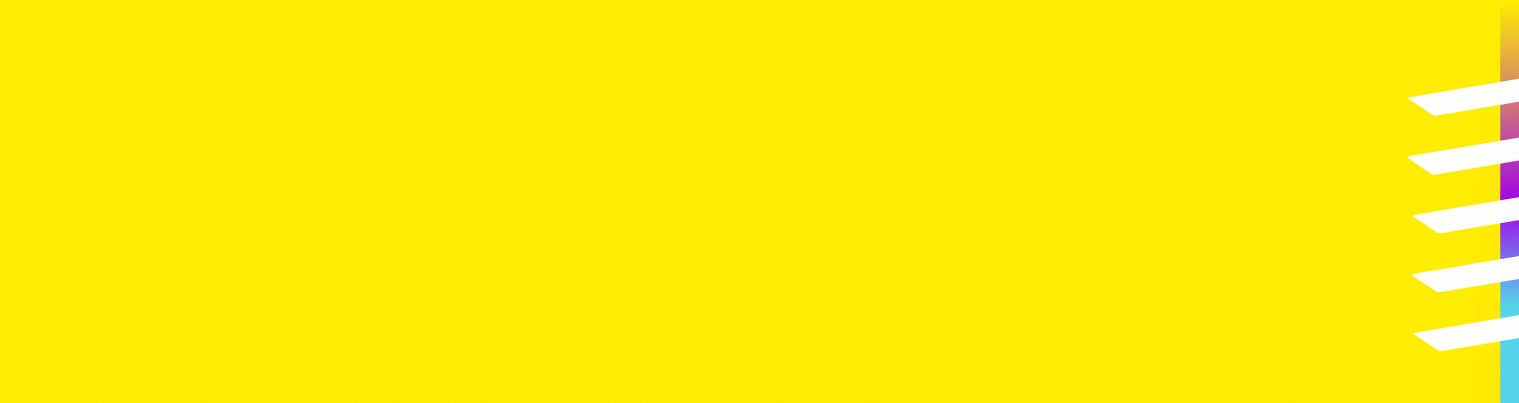 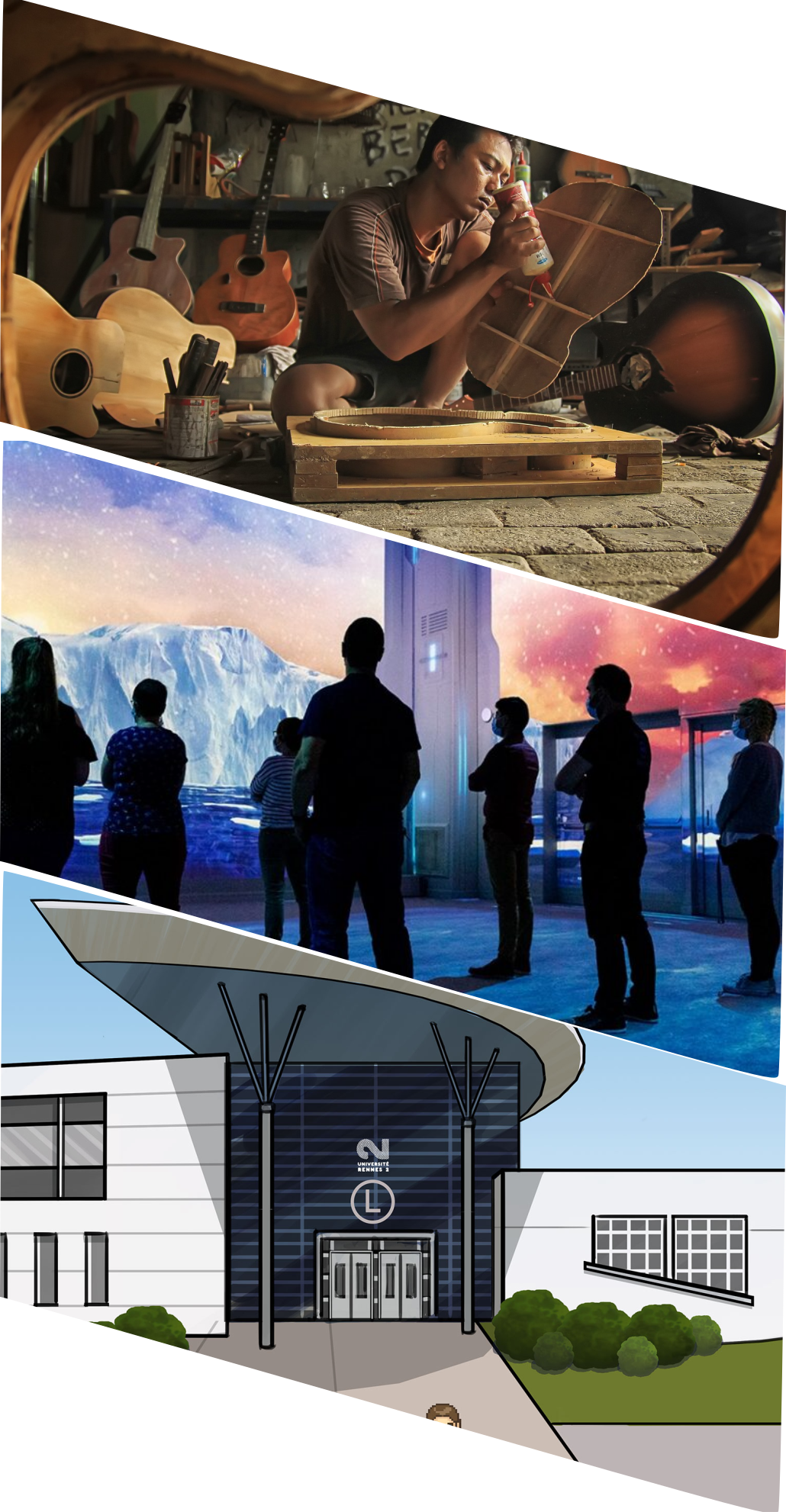 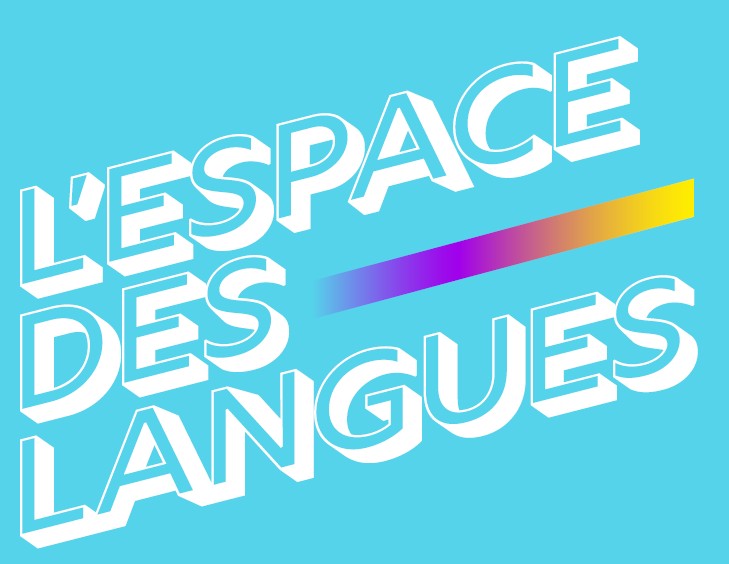 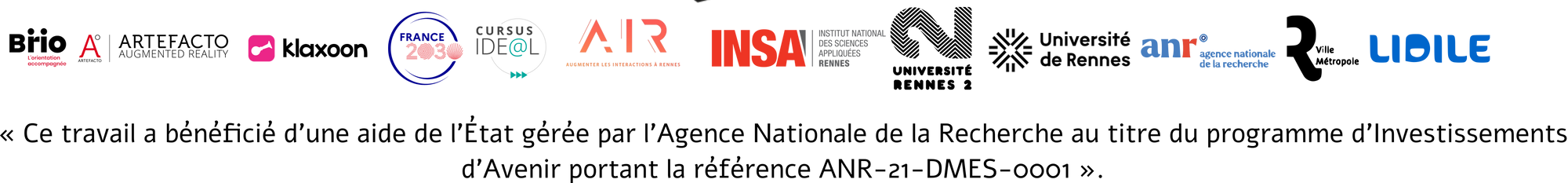